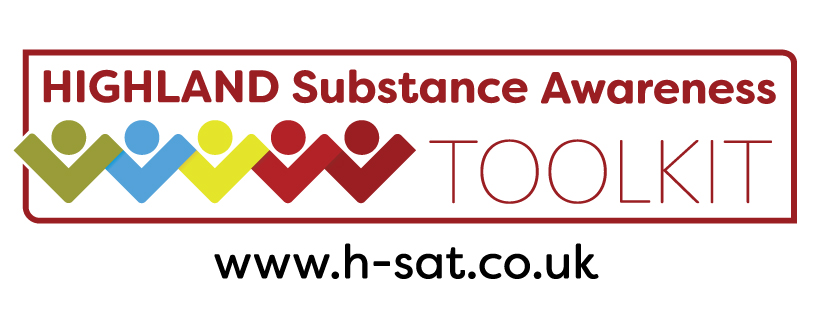 Drug Laws
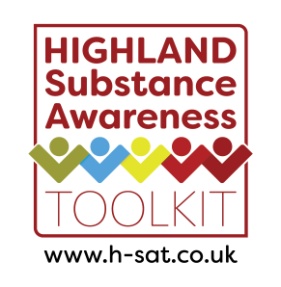 The Law
Reminder: Two drugs laws
Misuse of Drugs Act 1971 (three categories; Class A, Class B, and Class C)
Psychoactive Substances Act 2016 covers any substance intended for human consumption that is capable of producing a psychoactive effect (excluding alcohol, tobacco and nicotine, caffeine, and some foods)
[Speaker Notes: Remind the group that drugs are classified via the Misuse of Drugs Act 1971, into three categories; Class A, Class B, and Class C.  
The Psychoactive Substances Act 2016 covers any substance intended for human consumption that is capable of producing a psychoactive effect (excluding alcohol, tobacco and nicotine, caffeine, and some foods).  A psychoactive effect will affect the central nervous system, resulting in mood altering properties.  This legislation was made in response to ‘legal highs’. (No longer ‘legal’. Now referred to as New Psychoactive Substances (NPS)).]
It’s your turn to set the rules
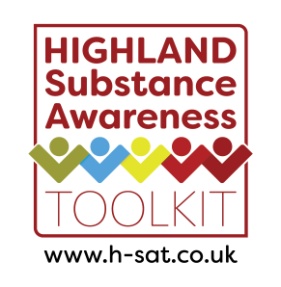 Put the scenarios in order of most to least serious. 

Next, for the two most, and two least serious scenarios, what punishment / consequence would they give for the offence?
Options to consider:
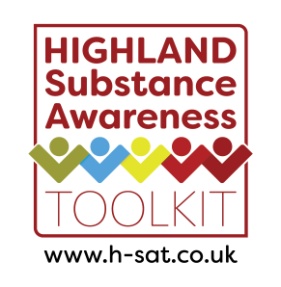 No legal consequence – this is no longer an offence 
Caution / warning for under 18s.  Offender admits guilt and the offence is recorded by the police but the case doesn’t go to court
Fine – how much?
Community payback work – for how long?
Attendance at an education session
Attendance at drug/alcohol treatment services
Prison – for how long?
Any others? Possessions removed, house, car, etc. Restricted access to children?
Is this a first offence? Or is there a history of selling restricted substances, or selling illegal drugs?
Discussion
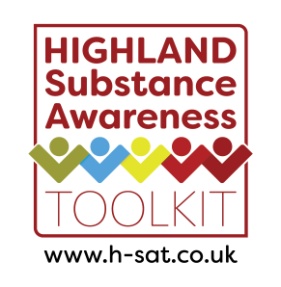 What informed your choices? 

If you could make one change, what would it be? 

How do your consequences compare to the current laws?